Topic 8: Energy production8.1 – Energy sources
Essential idea: The constant need for new energy sources implies decisions that may have a serious effect on the environment. The finite quantity of fossil fuels and their implication in global warming has led to the development of alternative sources of energy. This continues to be an area of rapidly changing technological innovation.
[Speaker Notes: © 2006 By Timothy K. Lund]
Topic 8: Energy production8.1 – Energy sources
Nature of science:  Risks and problem-solving: Since early times mankind understood the vital role of harnessing energy and large-scale production of electricity has impacted all levels of society. Processes where energy is transformed require holistic approaches that involve many areas of knowledge. Research and development of alternative energy sources has lacked support in some countries for economic and political reasons. Scientists, however, have continued to collaborate and share new technologies that can reduce our dependence on non-renewable energy sources.
[Speaker Notes: © 2006 By Timothy K. Lund]
Topic 8: Energy production8.1 – Energy sources
Understandings: 
• Specific energy and energy density of fuel sources 
• Sankey diagrams 
• Primary energy sources 
• Electricity as a secondary and versatile form of energy 
• Renewable and non-renewable energy sources
[Speaker Notes: © 2006 By Timothy K. Lund]
Topic 8: Energy production8.1 – Energy sources
Applications and skills: 
• Solving specific energy and energy density problems 
• Sketching and interpreting Sankey diagrams 
• Describing the basic features of fossil fuel power stations, nuclear power stations, wind generators, pumped storage hydroelectric systems and solar power cells 
• Solving problems relevant to energy transformations in the context of these generating systems 
• Discussing safety issues and risks associated with the production of nuclear power 
• Describing the differences between photovoltaic cells and solar heating panels
[Speaker Notes: © 2006 By Timothy K. Lund]
Topic 8: Energy production8.1 – Energy sources
Guidance: 
• Specific energy has units of J kg-1; energy density has units of J m-3 
• The description of the basic features of nuclear power stations must include the use of control rods, moderators and heat exchangers 
• Derivation of the wind generator equation is not required but an awareness of relevant assumptions and limitations is required 
• Students are expected to be aware of new and developing technologies which may become important during the life of this guide
[Speaker Notes: © 2006 By Timothy K. Lund]
Topic 8: Energy production8.1 – Energy sources
[Speaker Notes: © 2006 By Timothy K. Lund]
Topic 8: Energy production8.1 – Energy sources
Aims: 
• Aim 4: the production of power involves many different scientific disciplines and requires the evaluation and synthesis of scientific information 
• Aim 8: the production of energy has wide economic, environmental, moral and ethical dimensions
[Speaker Notes: © 2006 By Timothy K. Lund]
Topic 8: Energy production8.1 – Energy sources
Primary energy sources 	
A _________________________ is an energy source, such as coal, wind, oil, gas, or water, which is ________ ______________________________.
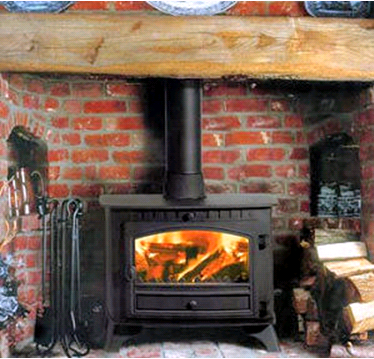 EXAMPLE: A wood-burning stove or a                       furnace _________________________                          _________________________, through                          burning. The _____________________.

EXAMPLE: A windmill or waterwheel can                   directly __________________________                        ______________________________ of                      wheels to grind wheat grain into flour.
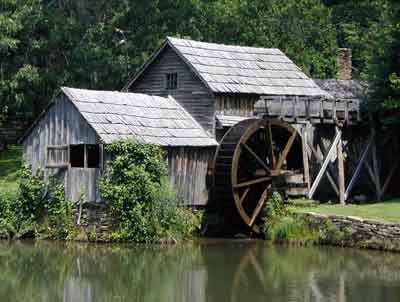 [Speaker Notes: © 2006 By Timothy K. Lund]
Topic 8: Energy production8.1 – Energy sources
Primary energy sources
You should have a good idea of these percentages, from memory.
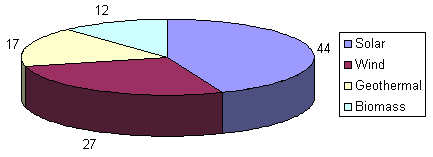 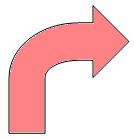 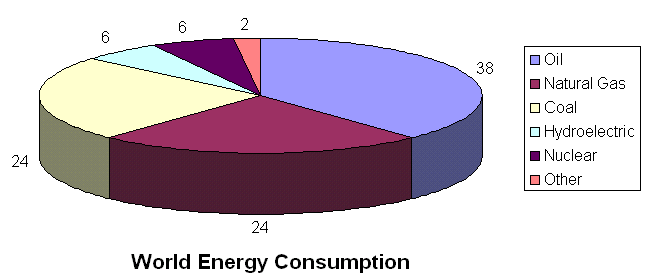 Fossil fuels
CO2
[Speaker Notes: © 2006 By Timothy K. Lund]
Topic 8: Energy production8.1 – Energy sources
Primary energy sources
PRACTICE:
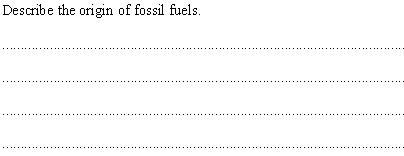 [Speaker Notes: © 2006 By Timothy K. Lund]
Topic 8: Energy production8.1 – Energy sources
Primary energy sources
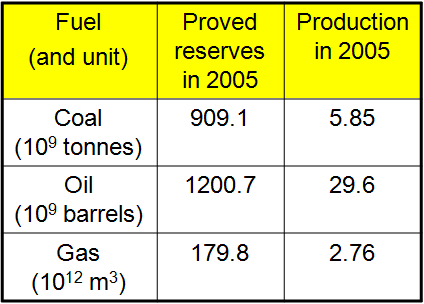 [Speaker Notes: © 2006 By Timothy K. Lund]
Topic 8: Energy production8.1 – Energy sources
Primary energy sources
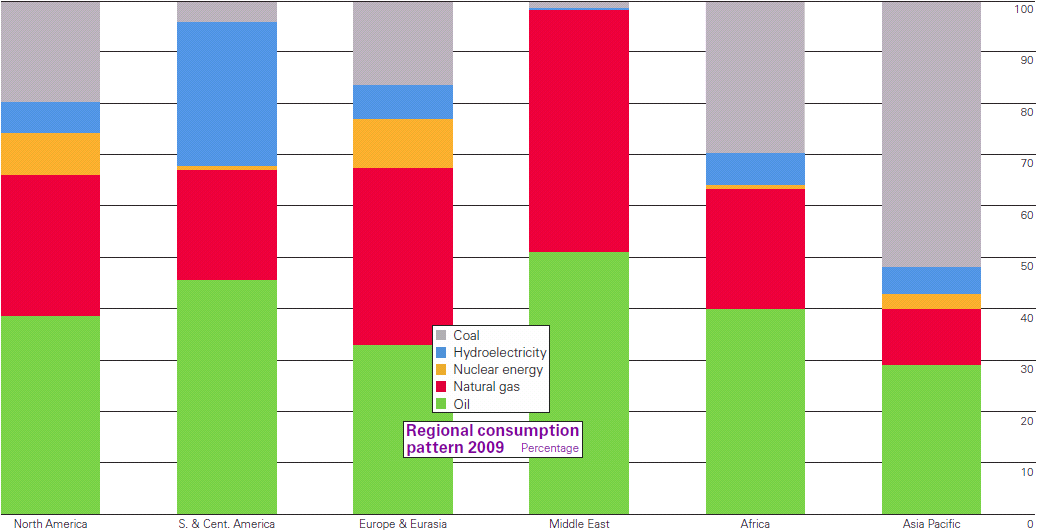 [Speaker Notes: © 2006 By Timothy K. Lund]
Topic 8: Energy production8.1 – Energy sources
Secondary energy sources 	
A ______________________ is an energy                  source, such as electricity or hydrogen,                         which _____________________________                  ___________________________________.
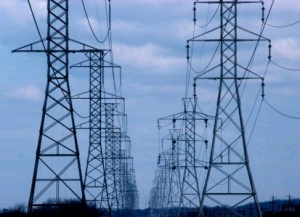 EXAMPLE: Electricity is by far the most common of the secondary energy sources because of its convenience in both use and transport.

EXAMPLE: Hydrogen is a                                         growing secondary energy                                           source, and is being                                                developed because its                                            consumption produces only water as a by-product.
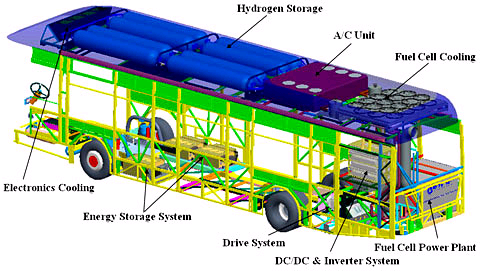 [Speaker Notes: © 2006 By Timothy K. Lund]
Topic 8: Energy production8.1 – Energy sources
Specific energy and energy density of fuel sources 	
__________________ is ________________ you can get ________________ from a fuel.  Its units are J kg-1.
__________________ is ________________ you can get ________________________. Its units are J m-3.
[Speaker Notes: © 2006 By Timothy K. Lund]
Topic 8: Energy production8.1 – Energy sources
Specific energy and energy density of fuel sources
Most of our energy comes from fuels. Here is the energy yield of various fuels:
Fuel
Fuel Type
Specific energy (MJ / kg)
Protons
Nuclear
300,000,000
Uranium-235
Nuclear
90,000,000
Petrol
Fossil
46.9
Diesel
Fossil
45.8
Biodiesel
Fossil
42.2
Crude Oil
Fossil
41.9
Coal
Fossil
32.5
Sugar
Fossil
17.0
Wood
Fossil
17.0
Cow Dung
Fossil
15.5
Household Waste
Fossil
10.0
[Speaker Notes: © 2006 By Timothy K. Lund]
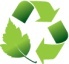 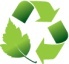 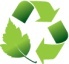 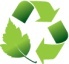 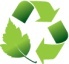 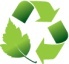 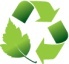 Topic 8: Energy production8.1 – Energy sources
Renewable and non-renewable energy sources 	
_____________________         can be replaced in a reasonable amount of time (or are not depleted).
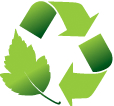 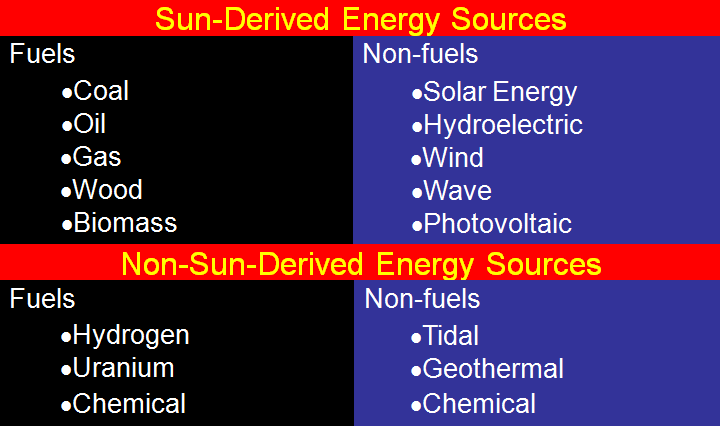 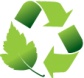 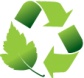 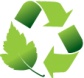 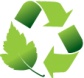 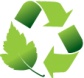 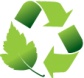 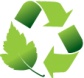 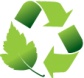 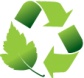 [Speaker Notes: © 2006 By Timothy K. Lund]
Topic 8: Energy production8.1 – Energy sources
Renewable and non-renewable energy sources
__________________ is better than non-renewable because it ___________________.
_________ are better than coal because they more _______________________________________.
____ is ______________________than gas and oil.
________________________________________ 
___________________ are useful to have in a grid   because they ______________________________.
_____________________________________.
________________________________________.
_________________________________________ __________________________________________.
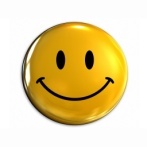 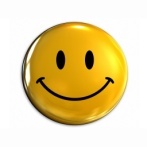 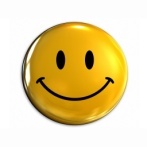 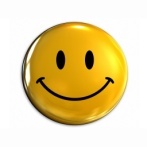 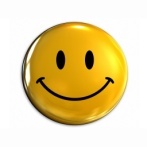 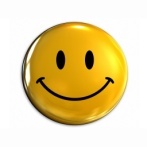 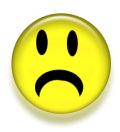 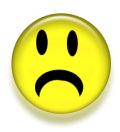 [Speaker Notes: © 2006 By Timothy K. Lund]
efficiency
Topic 8: Energy production8.1 – Energy sources
Solving specific energy and energy density problems
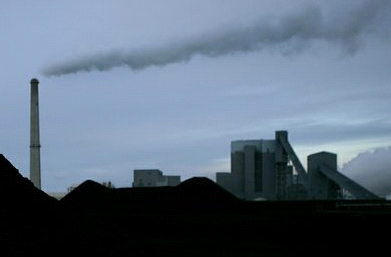 [Speaker Notes: © 2006 By Timothy K. Lund]
Topic 8: Energy production8.1 – Energy sources
Solving specific energy and energy density problems
PRACTICE: 
If coal is transported in rail cars                                    having a capacity of 1.5 metric                                        tons, how many cars per day                                          must supply the power plant of                                          the previous example?
SOLUTION:
From the previous example we                       calculated that we need                                               320000 kg of coal per day.
Since a metric ton is 1000 kg, we have
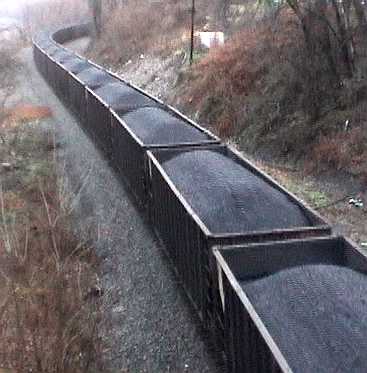 [Speaker Notes: © 2006 By Timothy K. Lund]
Topic 8: Energy production8.1 – Energy sources
Solving specific energy and energy density problems
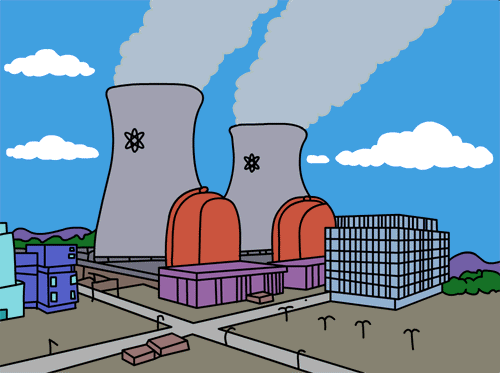 PRACTICE: 
If a nuclear power plant powered                                       by uranium-235 has the same                                       output and the same efficiency                                          as the coal-fired plant of the                                         previous example, how many                                               kilograms of nuclear fuel will it burn per day? Per year?
SOLUTION:
From the previous example we calculated that we need 10368000 MJ of energy per day.
Thus
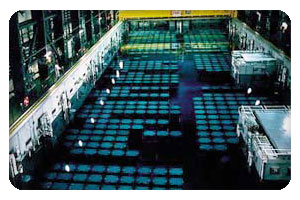 [Speaker Notes: © 2006 By Timothy K. Lund]
Topic 8: Energy production8.1 – Energy sources
Solving specific energy and energy density problems
PRACTICE: 
Explain why it is advantageous to                                  have a submarine which is nuclear                             powered, as opposed to diesel.
SOLUTION:
There are two main reasons:
(1) 


(2)
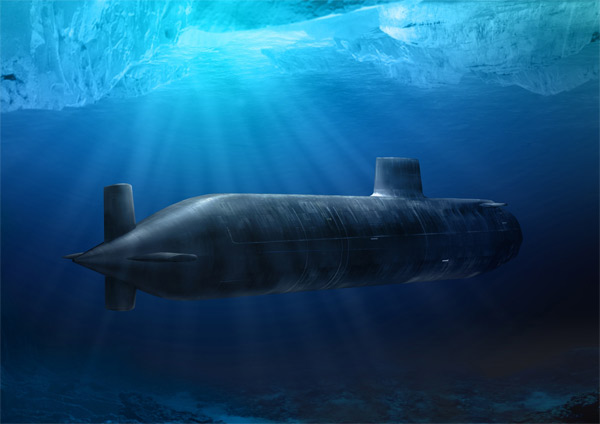 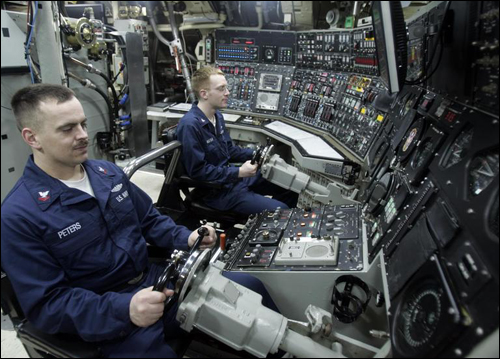 [Speaker Notes: © 2006 By Timothy K. Lund]
Topic 8: Energy production8.1 – Energy sources
Sankey diagrams 
Continuous conversion of energy into work _________ ___________________________________________________________________________.
If you've ever camped out you've probably                  used a campfire in these two obvious ways:	
- for cooking, and for warmth.
In both cases: 
 (1) It is the __________________________                           	(a chemical reaction) that is used.
 (2) The heat is used directly.
 (3) Some _______________ to the                                  	environment or wasted.
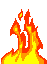 [Speaker Notes: © 2006 By Timothy K. Lund]
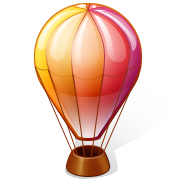 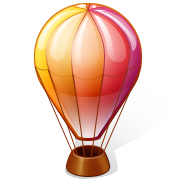 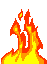 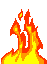 Topic 8: Energy production8.1 – Energy sources
Sankey diagrams 
Continuous conversion of energy into work requires a cyclical process and the transfer of energy from the system. 
If you want to _____________________________,            some sort of _______________ must be designed.	
For example, the potential energy of a hot air            balloon can be changed with heat…
And to make an electricity-producing engine…
Once the water is used up, the balloon must                 cool down, descend, and refill its water supply.
Then it can repeat the motion in a cyclical        process that will keep producing electricity.
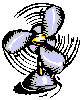 [Speaker Notes: © 2006 By Timothy K. Lund]
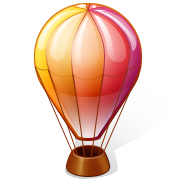 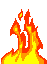 Topic 8: Energy production8.1 – Energy sources
Sankey diagrams
PRACTICE: 
In the balloon-water electricity engine name                         all of the energy conversions that occur.
SOLUTION:
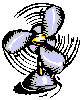 [Speaker Notes: © 2006 By Timothy K. Lund]
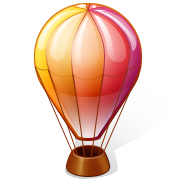 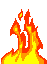 Topic 8: Energy production8.1 – Energy sources
Sankey diagrams
PRACTICE: 
In the balloon-water electricity engine name                     all of the energy losses that occur.
SOLUTION:
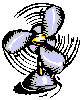 [Speaker Notes: © 2006 By Timothy K. Lund]
Topic 8: Energy production8.1 – Energy sources
Sankey diagrams 	
The _______________________________ states that although _____________________________________ _______________________________________________________________________________________.
The balloon example demonstrates the second part of the law: Much energy is lost or wasted.
And the example of kicking the block shown next demonstrates the first part:
All of the block’s kinetic energy became friction heat.
Obviously, this heat cannot ever be used to give the block back its original kinetic energy!
This ______________________________ from one             form to another is called _____________________.
[Speaker Notes: © 2006 By Timothy K. Lund]
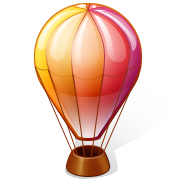 KINETIC ENERGY
ELECTRICAL ENERGY
POTENTIAL ENERGY
CHEMICAL ENERGY
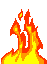 Topic 8: Energy production8.1 – Energy sources
Sankey diagrams
_____________________ in systems can be shown               with an energy flow diagram called a ____________             _______________.
For the hot-air balloon example we have the           following Sankey diagram: 





The degraded energy is represented by the yellow bent arrows, and ___________________________.
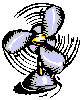 [Speaker Notes: © 2006 By Timothy K. Lund]
KINETIC ENERGY
ELECTRICAL ENERGY
POTENTIAL ENERGY
CHEMICAL ENERGY
efficiency
Topic 8: Energy production8.1 – Energy sources
70 MJ
50 MJ
80 MJ
100 MJ
[Speaker Notes: © 2006 By Timothy K. Lund]
Topic 8: Energy production8.1 – Energy sources
Sankey diagrams
EXAMPLE:
Find the energy values for each of the degradations in the Sankey diagram.




SOLUTION:
From conservation of energy we see that __________ ____________________________________________
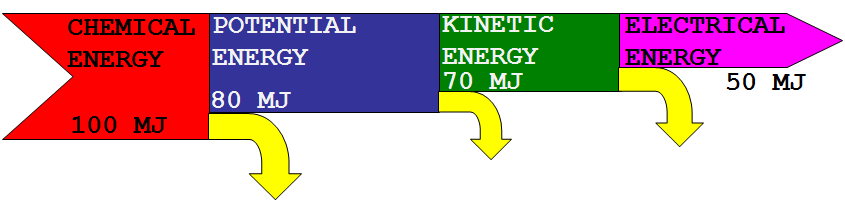 FYI
What is the overall efficiency of this engine?
[Speaker Notes: © 2006 By Timothy K. Lund]
Topic 8: Energy production8.1 – Energy sources
Sankey diagrams
EXAMPLE: 
Efficiencies for various “machines” are shown in the table.
Machine
Efficiency (%)
Steam Locomotive
Human Muscle
Automobile
Compressor
Electric Motor
[Speaker Notes: © 2006 By Timothy K. Lund]
Topic 8: Energy production8.1 – Energy sources
Sankey diagrams
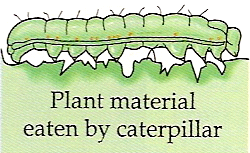 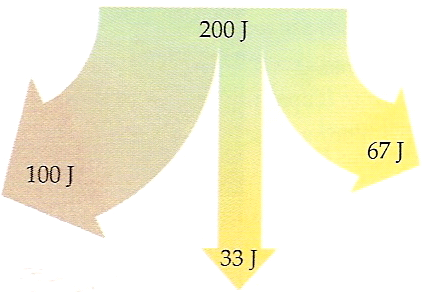 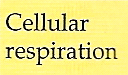 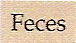 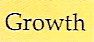 [Speaker Notes: © 2006 By Timothy K. Lund]
Topic 8: Energy production8.1 – Energy sources
Sankey diagrams
EXAMPLE: In the bigger picture, energy is degraded in an ecosystem.
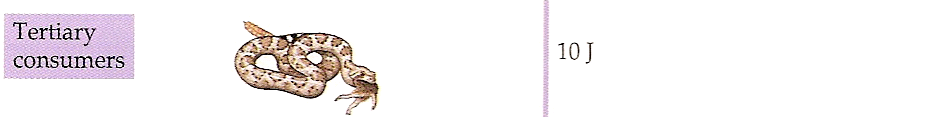 Note that in each stage 90% of the stored energy is lost to the environment!
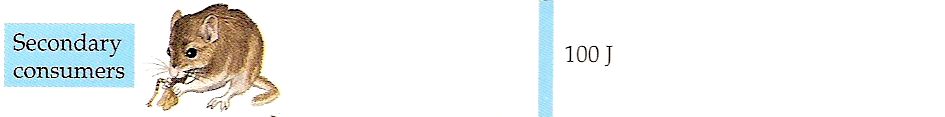 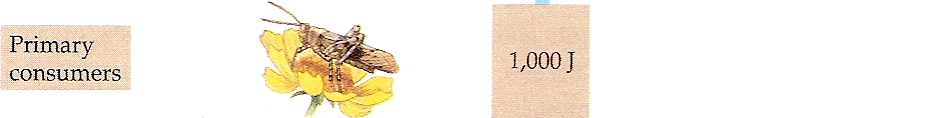 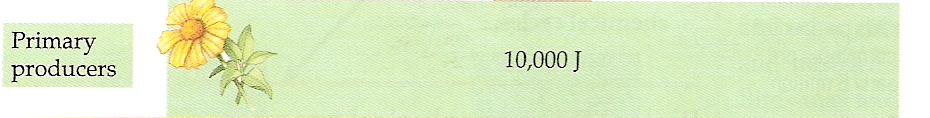 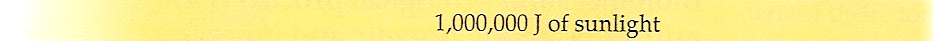 [Speaker Notes: © 2006 By Timothy K. Lund]
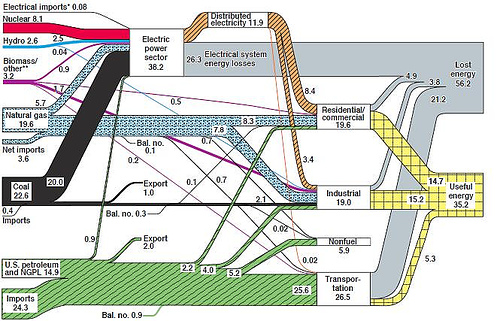 Energy diagram for the US. 
Energy flows from left to right.
[Speaker Notes: © 2006 By Timothy K. Lund]
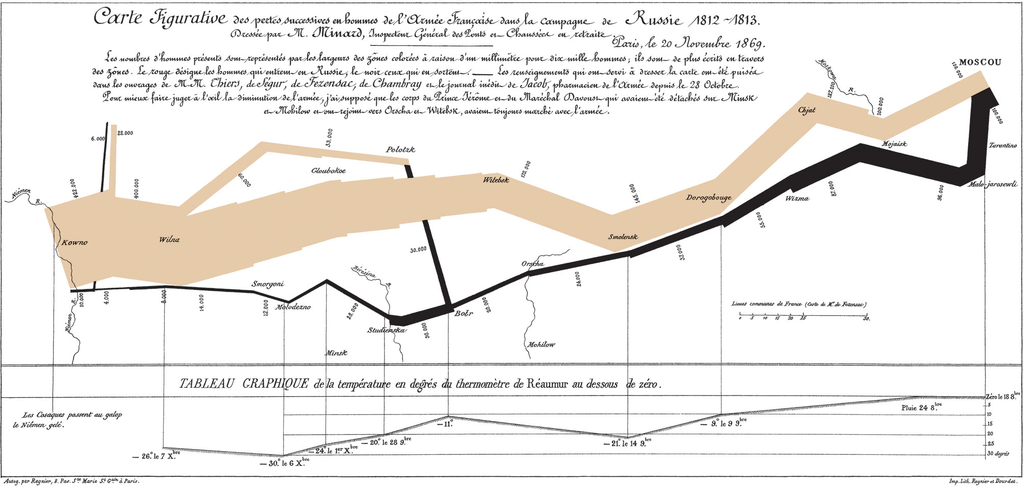 Charles Minard's 1869 Sankey diagram showing the number of men in Napoleon’s 1812 Russian campaign army, their movements, as well as the temperature they encountered on the return path. Lithograph, 62 x 30 cm.
1812 Overture on YouTube
[Speaker Notes: © 2006 By Timothy K. Lund]
0
-
+
Topic 8: Energy production8.1 – Energy sources
Electricity as a secondary and versatile form of energy
Electricity is one of the most useable forms of              (secondary) energy we have because it is                        so easily transportable and distributed.
You may recall that moving                                       electrons produce a                                                  magnetic field.
It turns out that the                                                      process is symmetric:                                                         ____________________                                             _____________________                                              (an _________________).
Essentially, an _______________________________ ____________________________________________
ammeter
[Speaker Notes: © 2006 By Timothy K. Lund]
Wire
Topic 8: Energy production8.1 – Energy sources
Electricity as a secondary and versatile form of energy
The wire coils in a generator experience                              reversing magnetic fields as they rotate                                    through action of a turbine of some sort,                                   usually driven by a primary energy source.
This changing field produces the emf.
This emf drives the charges and creates a current.
Note how the direction of the current keeps alternating.
This is why your current at home is alternating current (AC).
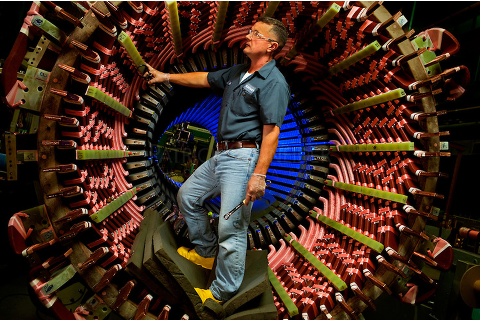 B-Field
Electrons
[Speaker Notes: © 2006 By Timothy K. Lund]
Topic 8: Energy production8.1 – Energy sources
Describing fossil fuel power stations
The most common way to generate electrical power is the ______________________________.
_______________________________________.
______________.
______________                                                                  ______________.
The __________                                                                  _______________                                                          _______________.
______________                                                                  _____________.
Turbine
Generator
Coal
Condenser
Boiler
[Speaker Notes: © 2006 By Timothy K. Lund]
ELECTRICITY
HOT STEAM
KINETIC
CHEMICAL ENERGY
Topic 8: Energy production8.1 – Energy sources
Describing fossil fuel power stations – Coal/oil-burning
exhaust gas
BOILER
friction
GENERATOR
STEAM TURBINE
COAL
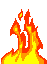 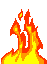 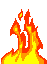 CONDENSER
cold water
wasted heat
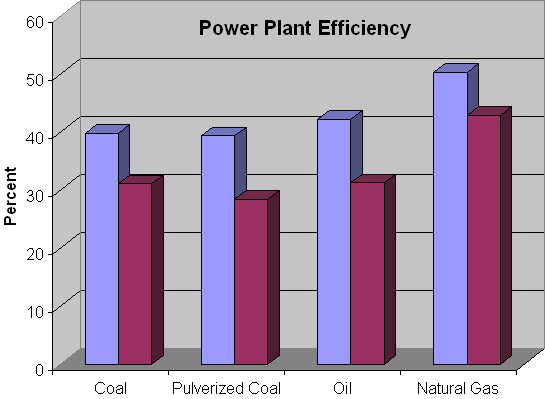 [Speaker Notes: © 2006 By Timothy K. Lund]
ELECTRICITY
CHEMICAL ENERGY
ELECTRICITY
KINETIC
HOT STEAM
Topic 8: Energy production8.1 – Energy sources
Describing fossil fuel power stations – Gas-burning
exhaust gas
BOILER
friction
GAS
GENERATOR
STEAM TURBINE
GENERATOR
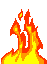 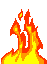 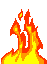 friction
GAS TURBINE
CONDENSER
cold water
wasted heat
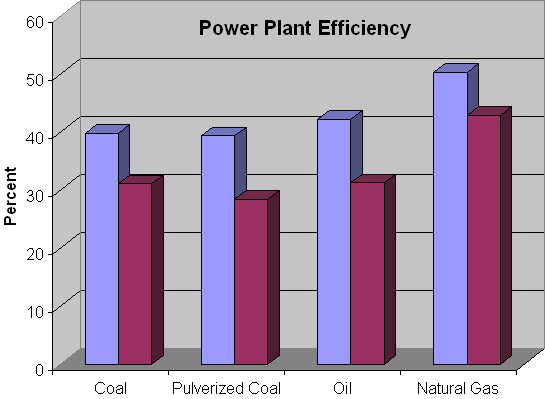 [Speaker Notes: © 2006 By Timothy K. Lund]
Topic 8: Energy production8.1 – Energy sources
Describing nuclear power stations
Nuclear power stations are the same as fossil fuel stations, from the turbine on down.
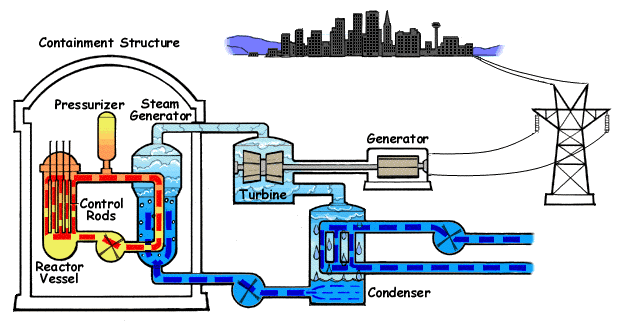 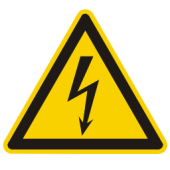 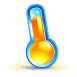 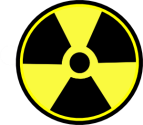 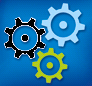 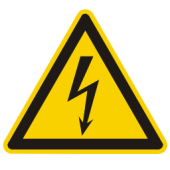 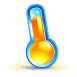  Electrical
 Kinetic
 Heat
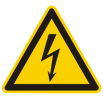 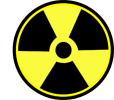 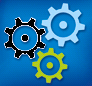 [Speaker Notes: © 2006 By Timothy K. Lund]
Topic 8: Energy production8.1 – Energy sources
Solving problems relevant to energy transformations
EXAMPLE: Create a Sankey diagram for a typical nuclear reactor:  Because of the difficulty of enrichment, include that energy in the diagram.
SOLUTION:
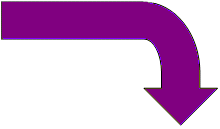 [Speaker Notes: © 2006 By Timothy K. Lund]
Topic 8: Energy production8.1 – Energy sources
Solving problems relevant to energy transformations
PRACTICE: 
What transformations were not shown in the previous                                    Sankey diagram?




SOLUTION:
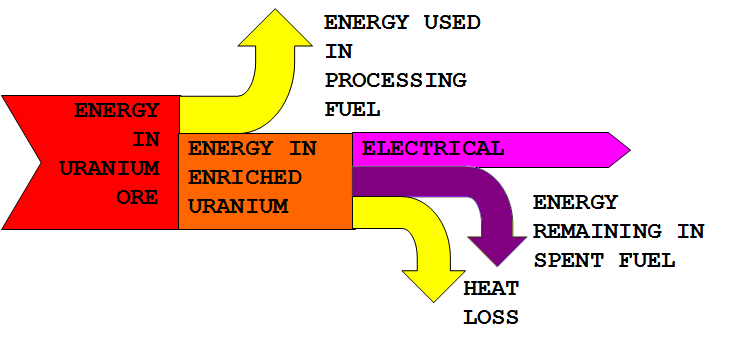 [Speaker Notes: © 2006 By Timothy K. Lund]
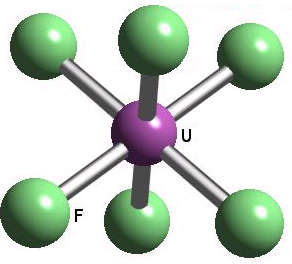 Topic 8: Energy production8.1 – Energy sources
Describing nuclear power stations
To work properly, _____________________________ ____________________________________________.
One slow and expensive means of _____________ for uranium is called ______________________. 
Uranium is purified and                                            combined with fluorine to                                           produce a gas called                                                   uranium hexafluoride UF6.
The ________________                                          _____________________                                        _____________________.
The process of _________                                              uses many stages of membrane filters.
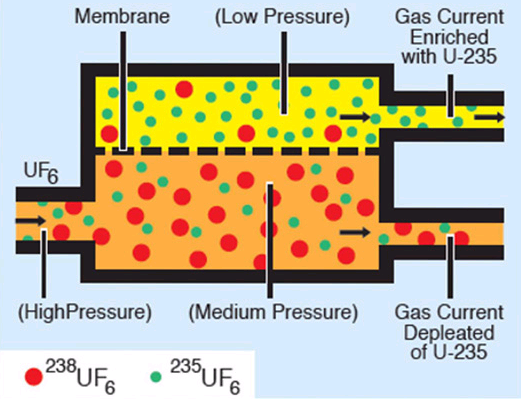 [Speaker Notes: © 2006 By Timothy K. Lund]
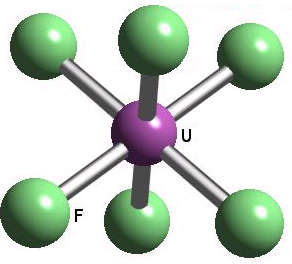 Topic 8: Energy production8.1 – Energy sources
Describing nuclear power stations
To work properly, a reactor needs a higher proportion of the U-235 isotope of uranium than occurs naturally.
Another slow and expensive means of enrichment for uranium is called ____________. 
_____________ spins the UF6                                            gas and the ________________                                             __________________________                                        __________________________.
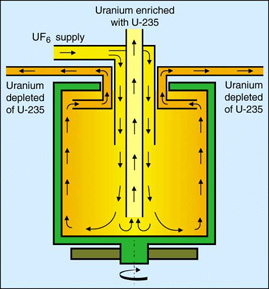 FYI
Because of the energy expenditure of the enrichment process, it is often included in the Sankey diagram.
[Speaker Notes: © 2006 By Timothy K. Lund]
Topic 8: Energy production8.1 – Energy sources
Describing nuclear power stations
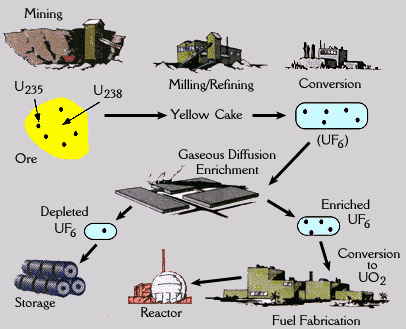 [Speaker Notes: © 2006 By Timothy K. Lund]
Topic 8: Energy production8.1 – Energy sources
Primary energy sources
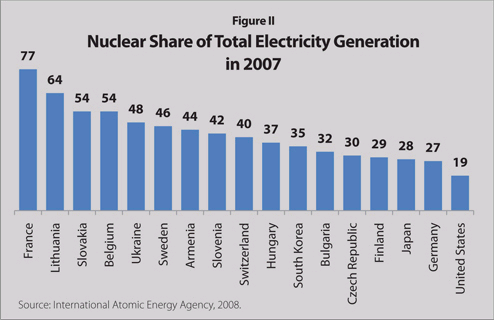 [Speaker Notes: © 2006 By Timothy K. Lund]
Topic 8: Energy production8.1 – Energy sources
Describing nuclear power stations - review 
Nuclear fission is the splitting of a large nucleus into two smaller (daughter) nuclei.
An example of fission is
	
In the animation, 235U is hit by a                                  neutron, and capturing it,                                         becomes excited and unstable:
It quickly splits into two smaller                               daughter nuclei, and two neutrons,                                 each of which can split another                                    nucleus of 235U.
235U  +  1n        (236U*)        140Xe   +   94Sr   +   2(1n)
92         0                 92                          54             38               0
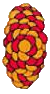 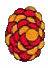 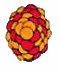 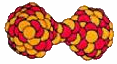 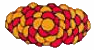 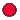 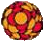 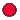 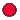 140Xe
94Sr
[Speaker Notes: © 2006 By Timothy K. Lund]
Topic 8: Energy production8.1 – Energy sources
Describing nuclear power stations - review 
Note that the splitting was triggered by a single neutron that had just the right energy to excite the nucleus.

Note also that during the split, two more neutrons were released.	
If each of these neutrons splits subsequent nuclei, we have what is called a chain reaction.
235U  +  1n        (236U*)        140Xe   +   94Sr   +   2(1n)
92         0                 92                          54             38               0
1
2
Primary
4
Secondary
8
Tertiary
Exponential Growth
[Speaker Notes: © 2006 By Timothy K. Lund]
Topic 8: Energy production8.1 – Energy sources
Describing nuclear power stations 
We call the minimum  mass of a fissionable material which will sustain the fission process by itself the                                                     _______________.
Note that 238U is                                                                    not even in this list.
This is why we                                                                  _______________                                                                  _______________                                                            _______________                                                                       _______________.
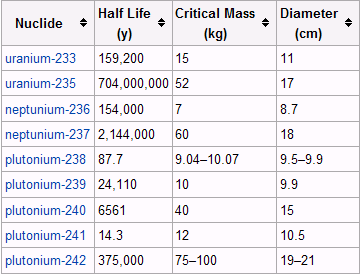 [Speaker Notes: © 2006 By Timothy K. Lund]
Topic 8: Energy production8.1 – Energy sources
Describing nuclear power stations 	
In a nuclear ______, a __________ nuclear reaction is desired so that we merely _______________________ _________________________________.
In a nuclear _____, an ____________ nuclear reaction is desired so that we have an ____________________ _______________________________.
Half of the product neutrons are absorbed by the control rods
Few of the product neutrons are absorbed
[Speaker Notes: © 2006 By Timothy K. Lund]
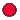 Topic 8: Energy production8.1 – Energy sources
Describing nuclear power stations 
Recall that a typical fission of 235U will produce two (and sometimes 3) product ___________.
These neutrons __________________                                  ___________________________.	
If the ___ value of a neutron is ____                                   _____, it can ____________ a 235U                                   nucleus without causing it to split. 
If the ____ value is __________, it will                                     just ____________ of the 235U nucleus                                without exciting it at all.
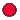 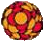 too slow
too fast
[Speaker Notes: © 2006 By Timothy K. Lund]
5
0
10
Neutron energy  / MeV
moderator
moderator
moderator
moderator
Topic 8: Energy production8.1 – Energy sources
Describing nuclear power stations 
Most of the neutrons produced in a                                reactor are _____________, _________                                 ______________________________.
These ____________ will eventually                                    be __________________, or they will                                    _____________________________,                                   _____________________________                                        _______________.
__________ such as graphite, light                                water and heavy water ___________                                 ________________ to about ______                                  so that they can contribute to the                                   fission process.
1-2 MeV average
fuel rod
[Speaker Notes: © 2006 By Timothy K. Lund]
moderator
moderator
moderator
moderator
Topic 8: Energy production8.1 – Energy sources
Describing nuclear power stations
In order to ____________________                                           ____________________________ in                                             a reactor, ______________________                                       ____________ are used.
__________ the control                                                       rods will _________ the                                                   ___________________.
__________ the control                                                        rods will ____________                                                   __________________.
Control rods are _____                                                        ___________________                                                        _________.
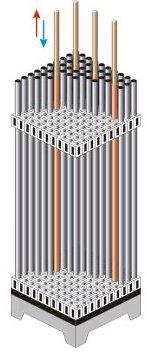 [Speaker Notes: © 2006 By Timothy K. Lund]
moderator
moderator
moderator
moderator
Topic 8: Energy production8.1 – Energy sources
Describing nuclear power stations
The whole __________ of the reactor                                    core is to _______________________.
The fuel rods, moderator and                                          control rods are all _____________                                            _____________________________                                 _____________________________.
Some reactors use _____________!
The extremely ________________                                         _____________________________                                         _____________________________                                          _____________________________                                              __________________.
[Speaker Notes: © 2006 By Timothy K. Lund]
Topic 8: Energy production8.1 – Energy sources
Describing nuclear power stations
The heat exchanger extracts heat from the circulating reactor coolant and makes steam to run the turbine.
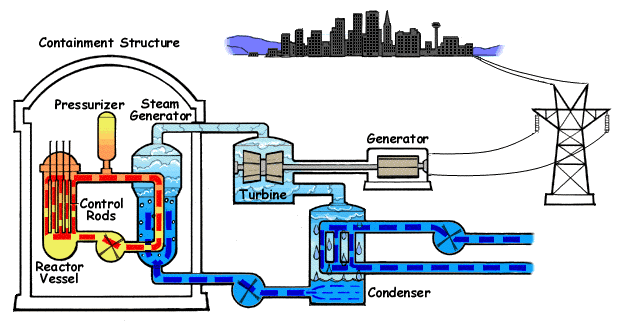 turbine
generator
control rods
heat exchanger
cooling tower
condenser
[Speaker Notes: © 2006 By Timothy K. Lund]
Topic 8: Energy production8.1 – Energy sources
Discussing nuclear safety issues and risks 
There are three isolated water circulation zones whose purpose is to protect the environment from radioactivity.
Zone 1: Reactor coolant
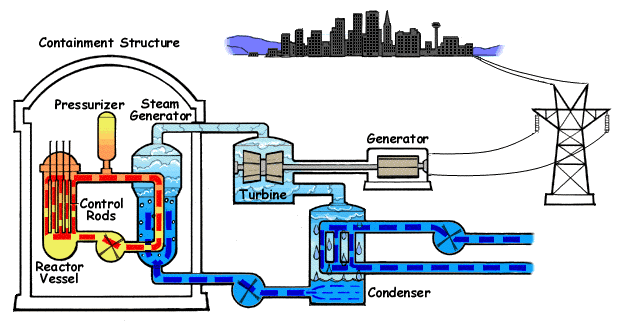 Zone 2: Heat exchanger
Zone 3: Cooling tower
[Speaker Notes: © 2006 By Timothy K. Lund]
Topic 8: Energy production8.1 – Energy sources
Solving problems relevant to energy transformations
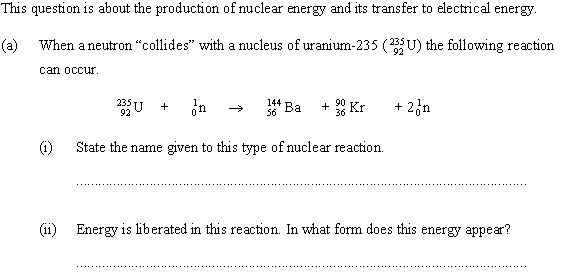 [Speaker Notes: © 2006 By Timothy K. Lund]
Topic 8: Energy production8.1 – Energy sources
Solving problems relevant to energy transformations
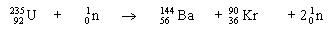 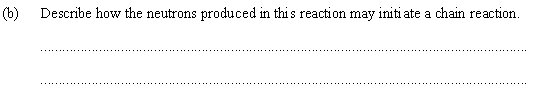 [Speaker Notes: © 2006 By Timothy K. Lund]
Topic 8: Energy production8.1 – Energy sources
Solving problems relevant to energy transformations
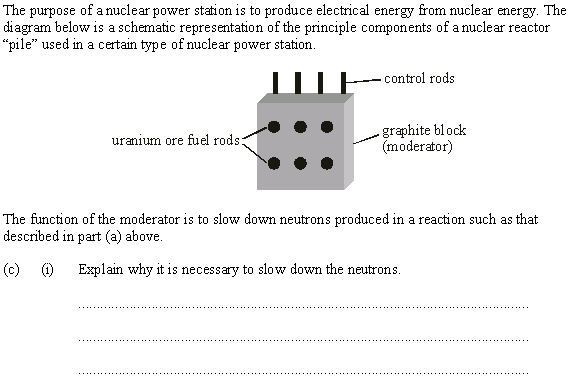 [Speaker Notes: © 2006 By Timothy K. Lund]
Topic 8: Energy production8.1 – Energy sources
Solving problems relevant to energy transformations
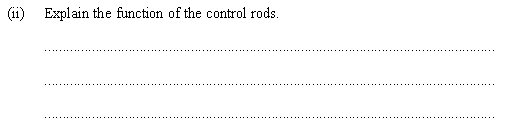 [Speaker Notes: © 2006 By Timothy K. Lund]
Topic 8: Energy production8.1 – Energy sources
Solving problems relevant to energy transformations
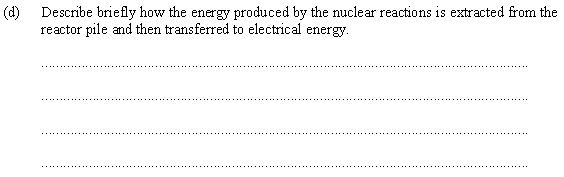 [Speaker Notes: © 2006 By Timothy K. Lund]
Topic 8: Energy production8.1 – Energy sources
Solving problems relevant to energy transformations
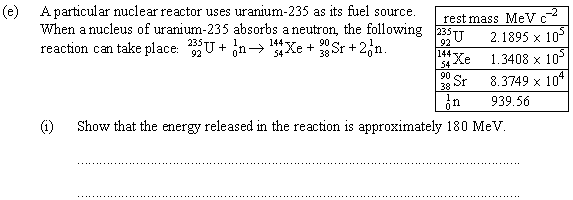 [Speaker Notes: © 2006 By Timothy K. Lund]
Topic 8: Energy production8.1 – Energy sources
Describing wind generators 	
Heated land air becomes less dense, and rises.
Cooler air then fills the low pressure left behind.
A _____________________________ forms.
______________ can use the wind to make electricity.
Air Rises
Air Falls
Convection Current
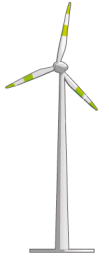 Partial Vacuum
Low Pressure
Land (c is small)
Wind Turbine
Heats/cools QUICKLY
Water (c is big)
Heats/cools SLOWLY
[Speaker Notes: © 2006 By Timothy K. Lund]
Topic 8: Energy production8.1 – Energy sources
Describing wind generators 	
The most obvious features of a wind generator are the rotor blades.
The nacelle contains a gearbox, and a generator.
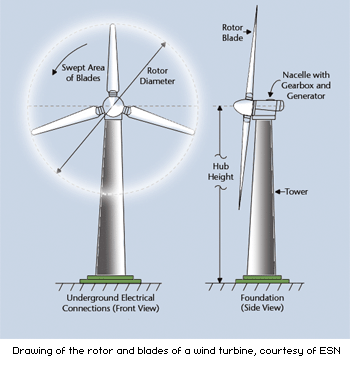 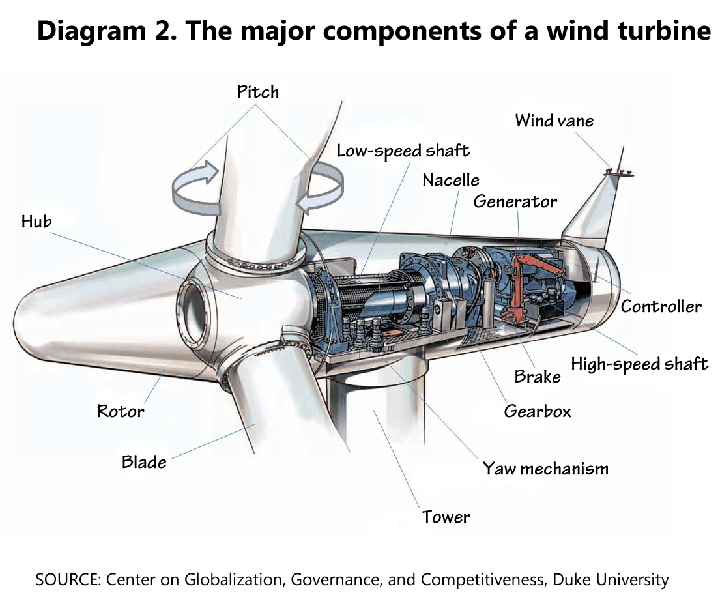 [Speaker Notes: © 2006 By Timothy K. Lund]
r
wind generator
Topic 8: Energy production8.1 – Energy sources
Solving problems relevant to energy transformations
d = vt
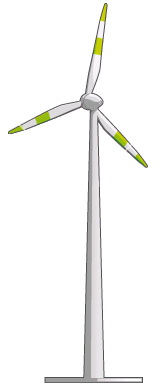 [Speaker Notes: © 2006 By Timothy K. Lund]
Topic 8: Energy production8.1 – Energy sources
Solving problems relevant to energy transformations
PRACTICE: Since the air is still moving after passing through the rotor area, obviously not all of the kinetic energy can be used. The maximum theoretical efficiency of a wind turbine is about 60%.                   Given a turbine having a blade length of 12 m, a wind speed of 15 ms-1 and an efficiency of 45%, find the power output. The density of air is  = 1.2 kg m-3.
SOLUTION:
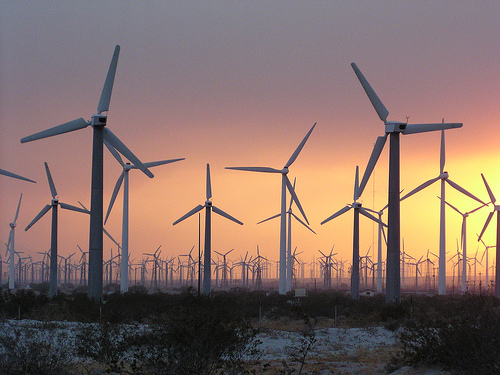 [Speaker Notes: © 2006 By Timothy K. Lund]
Topic 8: Energy production8.1 – Energy sources
Solving problems relevant to energy transformations
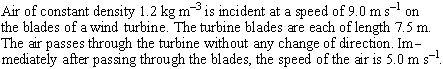 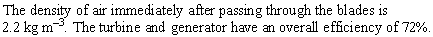 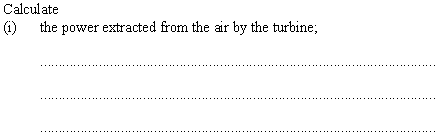 [Speaker Notes: © 2006 By Timothy K. Lund]
Topic 8: Energy production8.1 – Energy sources
Solving problems relevant to energy transformations
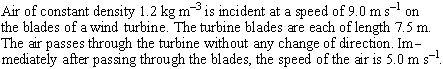 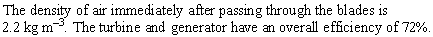 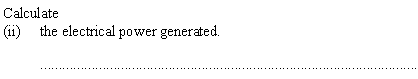 [Speaker Notes: © 2006 By Timothy K. Lund]
Topic 8: Energy production8.1 – Energy sources
Solving problems relevant to energy transformations
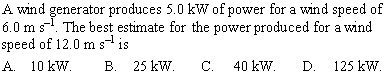 [Speaker Notes: © 2006 By Timothy K. Lund]
Topic 8: Energy production8.1 – Energy sources
Solving problems relevant to energy transformations
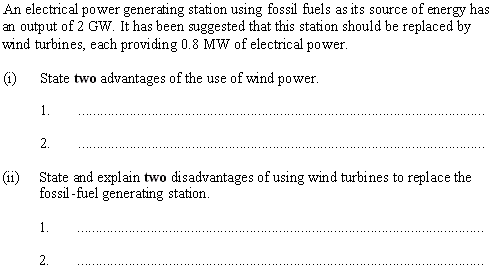 [Speaker Notes: © 2006 By Timothy K. Lund]
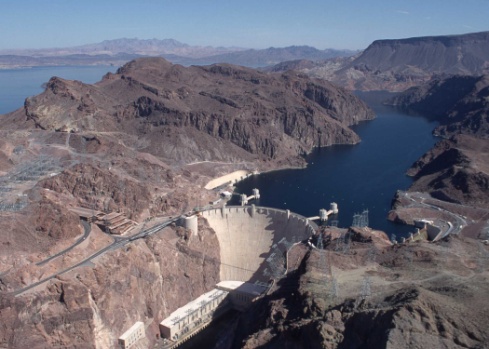 Topic 8: Energy production8.1 – Energy sources
Describing hydroelectric systems – sun-driven
A typical ____________                                                   __________:	
Sun-driven ___________                                                     _____________________                                                        ____________________.
____________________                                                      _____________________                                                _____________________________________________________________________________________
This is called the ____________________________.
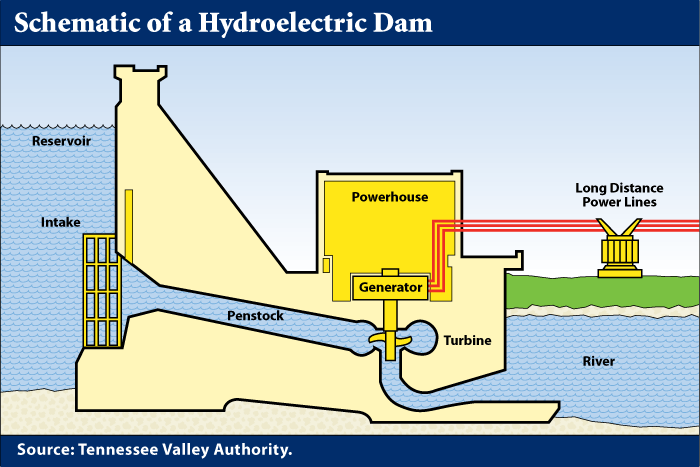 FYI
If electrical supply and demand ________________, a ____________ occurs. _________________________.
[Speaker Notes: © 2006 By Timothy K. Lund]
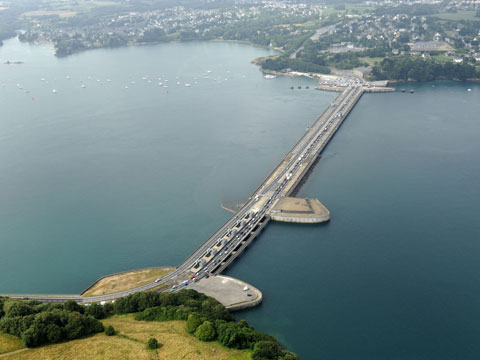 Topic 8: Energy production8.1 – Energy sources
Describing hydroelectric systems – tide-driven
A typical ___________________________:	
The _____________________________________ during a tidal cycle.
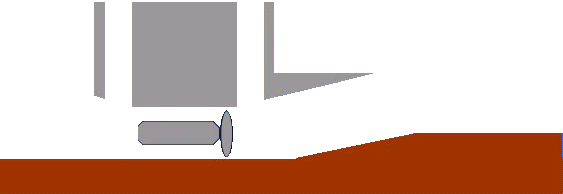 Estuary side
Ocean side
[Speaker Notes: © 2006 By Timothy K. Lund]
ENERGY IN SUNLIGHT /OR TIDE
ELECTRICITY
POTENTIAL ENERGY IN RESERVOIR
KINETIC ENERGY OF TURBINE
Topic 8: Energy production8.1 – Energy sources
Solving problems relevant to energy transformations 	
In the sun- or tide-driven scheme there is a conversion of the potential energy of the water into the kinetic energy of a turbine and thus to electricity.
[Speaker Notes: © 2006 By Timothy K. Lund]
Topic 8: Energy production8.1 – Energy sources
Solving problems relevant to energy transformations
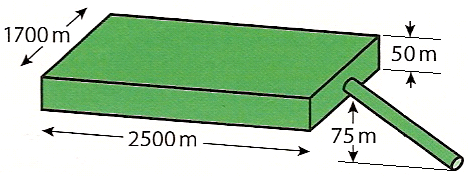 [Speaker Notes: © 2006 By Timothy K. Lund]
Topic 8: Energy production8.1 – Energy sources
Solving problems relevant to energy transformations
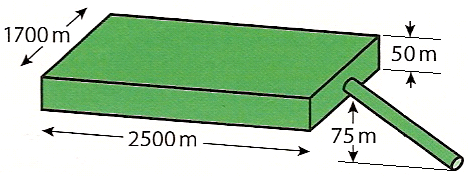 PRACTICE: A reservoir                                                        for a hydroelectric dam                                                       is shown.
(b) If the water flow rate                                                      is 25 m3 per second, what                                                     is the power provided by the moving water?
SOLUTION:
Each cubic meter has a mass of 1000 kg.
Average height is
[Speaker Notes: © 2006 By Timothy K. Lund]
Topic 8: Energy production8.1 – Energy sources
Solving problems relevant to energy transformations
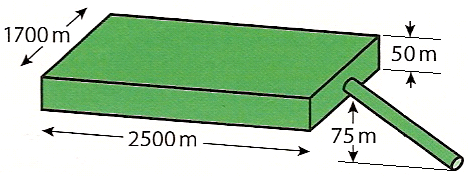 PRACTICE: A reservoir                                                        for a hydroelectric dam                                                       is shown.
(c) If the water is not                                                replenished, how long                                                            can this reservoir produce power at this rate?
SOLUTION:
[Speaker Notes: © 2006 By Timothy K. Lund]
Topic 8: Energy production8.1 – Energy sources
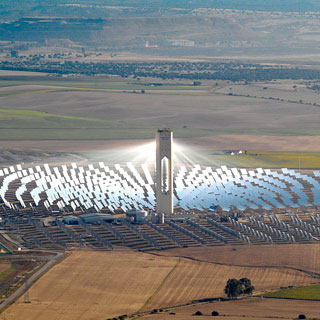 Describing solar energy systems
The energy of the sun produced                                        the fossil fuels.	
Hydroelectric dams operate                                           using sun-lifted water.	
Wind turbines use sun-driven                                                wind currents.
In a sense, all of these energy                                        sources are indirectly due to the sun.
When we speak of __________ it is in the direct sense, meaning ______________________________________. 
The two direct solar energy devices we will discuss are ______________________________________________.
[Speaker Notes: © 2006 By Timothy K. Lund]
intensity
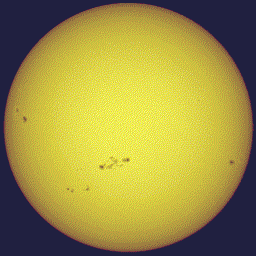 Topic 8: Energy production8.1 – Energy sources
Describing solar energy systems
[Speaker Notes: © 2006 By Timothy K. Lund]
Topic 8: Energy production8.1 – Energy sources
Describing solar energy systems
PRACTICE: 
Explain why the solar intensity is different for different parts of the earth. 
SOLUTION:
The following diagram shows how the same intensity is spread out over more area the higher the latitude.
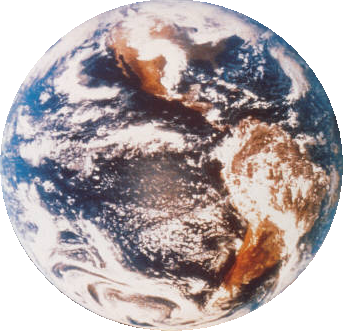 1380 W/m2
[Speaker Notes: © 2006 By Timothy K. Lund]
Topic 8: Energy production8.1 – Energy sources
Solving problems relevant to energy transformations
The intensity also varies with the season, which is due to the tilt of Earth.
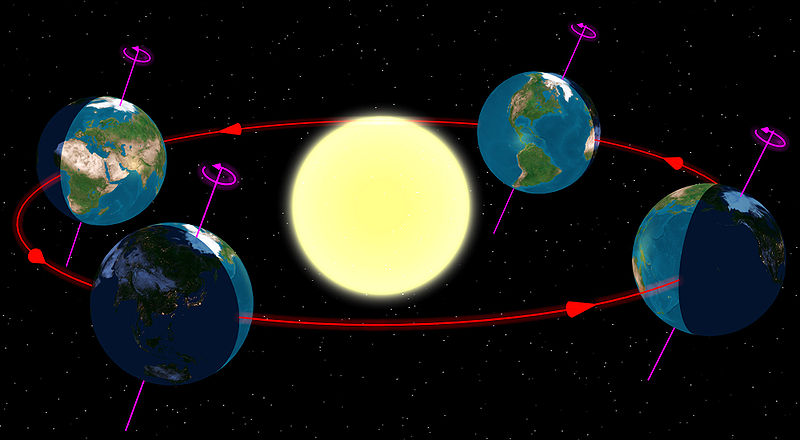 [Speaker Notes: © 2006 By Timothy K. Lund]
Topic 8: Energy production8.1 – Energy sources
Describing solar energy systems – photovoltaic cells	
The ________________________                                  ___________________________.
The cell is made of crystalline                                     silicon (a semiconductor) doped                                       with phosphorus and boron                                    impurities.
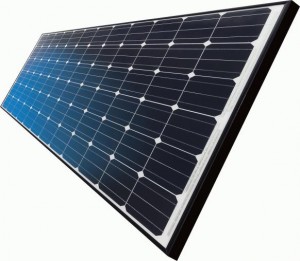 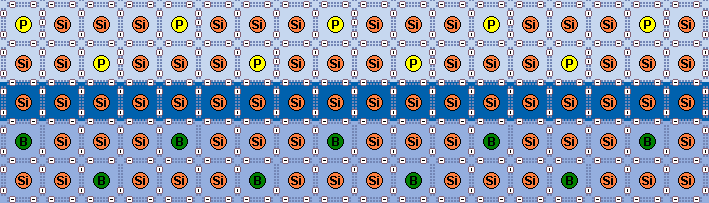 N-type silicon
P-type silicon
[Speaker Notes: © 2006 By Timothy K. Lund]
Topic 8: Energy production8.1 – Energy sources
Solving problems relevant to energy transformations
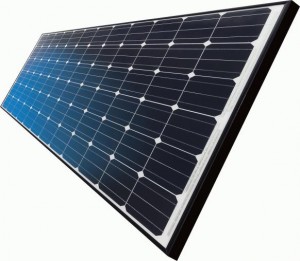 [Speaker Notes: © 2006 By Timothy K. Lund]
Topic 8: Energy production8.1 – Energy sources
Solving problems relevant to energy transformations
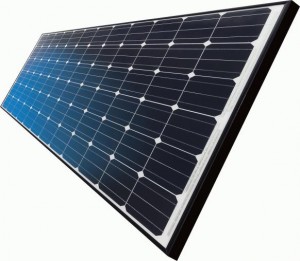 [Speaker Notes: © 2006 By Timothy K. Lund]
Topic 8: Energy production8.1 – Energy sources
Solving problems relevant to energy transformations
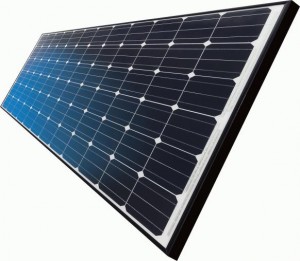 [Speaker Notes: © 2006 By Timothy K. Lund]
Topic 8: Energy production8.1 – Energy sources
Solving problems relevant to energy transformations
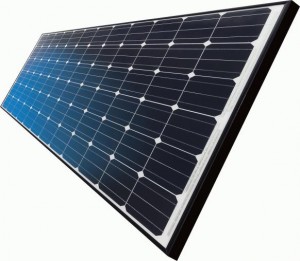 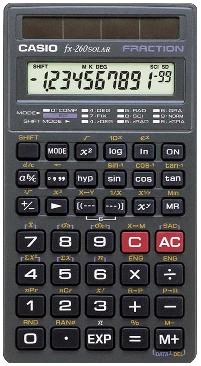 FYI
Obviously, a solar-powered calculator                         doesn’t need as much power to                                 operate!
[Speaker Notes: © 2006 By Timothy K. Lund]
Topic 8: Energy production8.1 – Energy sources
Solving problems relevant to energy transformations
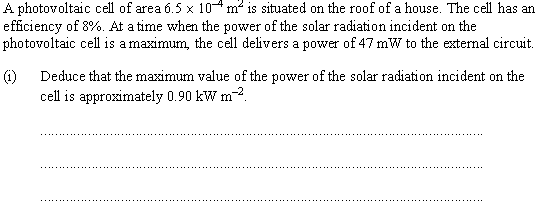 [Speaker Notes: © 2006 By Timothy K. Lund]
Topic 8: Energy production8.1 – Energy sources
Solving problems relevant to energy transformations
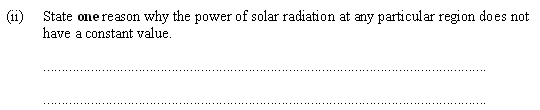 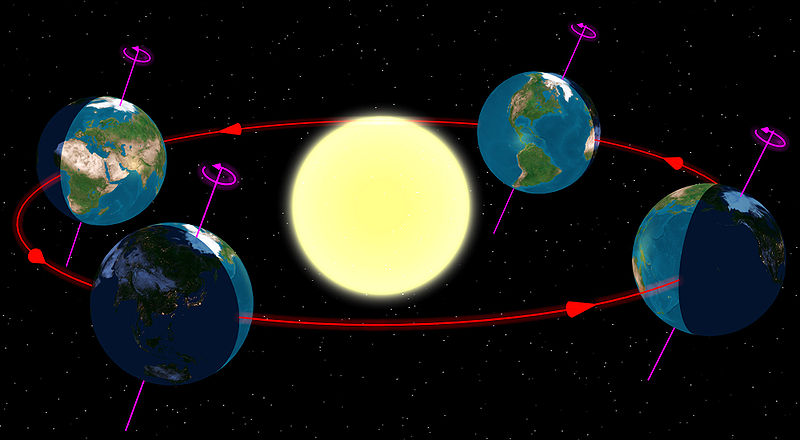 FYI
Do NOT use ________________________________.
The question specifically states that it is concerned with only a ___________________ having a variation, so its _____________________________.
[Speaker Notes: © 2006 By Timothy K. Lund]
Topic 8: Energy production8.1 – Energy sources
Solving problems relevant to energy transformations
PRACTICE: Draw a Sankey diagram for a photovoltaic cell having an efficiency of 18%.
[Speaker Notes: © 2006 By Timothy K. Lund]
Topic 8: Energy production8.1 – Energy sources
Describing solar energy systems – heating panels 	
The _________________                                                   ____________________                                                          ____________________.
The slower the water                                                         is circulated, the                                                             hotter it can get.
sunlight
glass
insulation
black absorber
water pipe
cold water in
hot water out
[Speaker Notes: © 2006 By Timothy K. Lund]
Topic 8: Energy production8.1 – Energy sources
Solving problems relevant to energy transformations
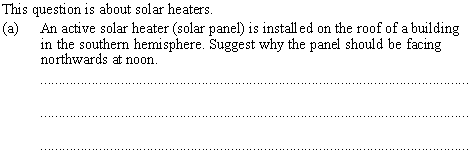 [Speaker Notes: © 2006 By Timothy K. Lund]
Topic 8: Energy production8.1 – Energy sources
Solving problems relevant to energy transformations
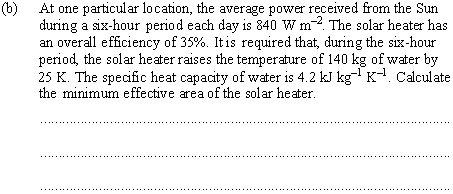 [Speaker Notes: © 2006 By Timothy K. Lund]
Topic 8: Energy production8.1 – Energy sources
Solving problems relevant to energy transformations
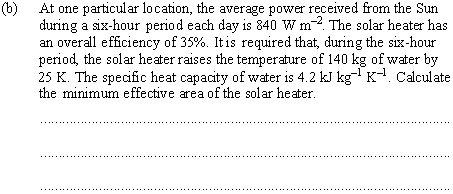 [Speaker Notes: © 2006 By Timothy K. Lund]